আজকের ক্লাসে তোমাদেরকে
          স্বাগতম
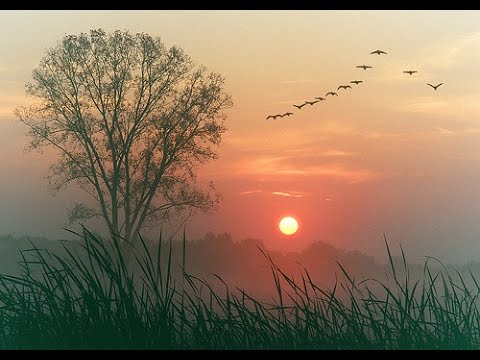 শিক্ষক পরিচিতি
এস এম ইকবাল হোসেন 
সহকারি শিক্ষক (গণিত)
মেট্রো পুলিশ লাইন হাইস্কুল
বয়রা, খুলনা ।
০১৭১২৬৫২২১৪
smiqbal2214@gmail.com
পাঠ পরিচিতি
শ্রেণিঃ অষ্টম 
বিষয়ঃ সাধারণ গণিত
অধ্যায়ঃ দশম 
পাঠঃ বৃত্ত 
সময়ঃ ৫০ মিনিট
চিত্রগুলো লক্ষ্য কর
বস্তু গুলোর মধ্যে কোনো জ্যামিতিক চিত্র খুজে পাও কী?
প্রত্যেক চিত্রেই বৃত্ত বিদ্যমান।
আজকের পাঠ:
বৃত্ত
এই পাঠ শেষে শিক্ষার্থীরা ...
১
বৃত্ত কী তা  বর্ণনা করতে  পারবে
২
বৃত্তের বিভিন্ন অংশ চিহ্নিত করতে পারবে
বৃত্তের ক্ষেত্রফল ও পরিসীমা নির্নয় করে সমস্যা সমাধান করতে পারবে
৩
বেলন সর্ম্পকিত সমস্যা সমাধান করতে 
পারবে
৪
বৃত্তঃ একই সমতলে অবস্থিত  একটি নির্দিষ্ট থেকে সমদূরবর্তী সকল বিন্দু দ্বারা গঠিত আবদ্ধ বক্রাকার চিত্রকে বৃত্ত বলে ।
বৃত্তের বিভিন্ন অংশ চিনে নেই:
পরিধি
ব্যাসার্ধ
ক্ষেত্র
ব্যাস
কেন্দ্র
জ্যা
বৃত্ত
r
একক কাজ
একটি বৃত্তের ব্যাস 20 সে মি হলে,এর পরিধি নির্ণয় কর ।
সমাধানঃ
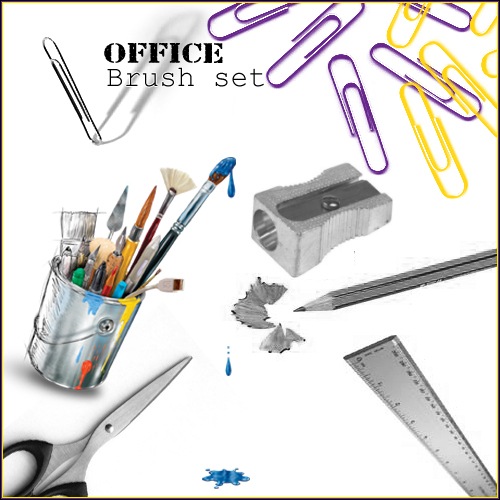 ২
পরিধি= 2πrএকক
ক্ষেত্রফল=πr2বর্গএকক
.....r……..
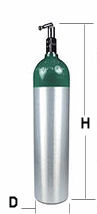 ।
১
বেলন
……………………….h………………….
৩
১
.................................2πr.......................
পরিধি= 2πrএকক
ক্ষেত্রফল=πr2বর্গ
একক
..........h
।
.....r……..
২
১ম তলের ক্ষেত্রফল=2πrh বর্গএকক
২য় তলের ক্ষেত্রফল=πr2
৩য় তলের ক্ষেত্র=πr2বর্গএকক
৩
সমগ্র তলের ক্ষেত্রফল =(2πrh+2πr2) বর্গএকক
আয়তন= π r2 h ঘন একক
দলীয়কাজ
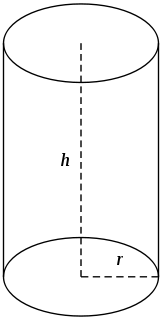 10 সেঃমিঃউচ্চতাবিশিষ্ট একটি বেলনের ভুমির ব্যসার্ধ 4 সেঃমিঃ।এর সম্পুর্ণ তলের ক্ষেত্রফল ও আয়তন নির্ণয় কর।
10সেঃমিঃ
14সেঃমিঃ
মূল্যায়ন
০১. কে যুক্তিমূলক প্রমান দেন যে, ব্যাস দ্বারা বৃত্ত দ্বিবিভক্ত হয়?
     (ক) থেলিস   ( খ) ইউক্লিড      (গ) পিথাগোরাস        (ঘ) জন নেপিয়ার।
০২. বৃত্তের দৈর্ঘ্যকে কি বলা হয়?   ( ক) ব্যাস       (খ) পরিধি      (গ) ব্যাসার্ধ      (ঘ) জ্যা।
০৫. বৃত্তের ব্যাস ব্যাসার্ধের – (ক) দ্বিগুন   (খ) তিনগুন   (গ) অর্ধেক   (ঘ) সমান
উত্তরঃ
৬।বেলনের সমগ্র তলের ক্ষেত্রফল  নির্ণয়ের সুত্রটি বল।
৭।  বেলনের আয়তন নির্ণয়ের সুত্রটি বল।
৮।বেলনটির  সমগ্র তলের ক্ষেত্রফল নির্নয় কর ।
বাড়ীর কাজঃ
একটি লোহার পাইপের ভিতরের ও বাইরের ব্যাস যথাক্রমে ১২ সে.মি. ও ১৪ সে. মি. এবং পাইপের উচ্চতা ৫ মি.হলে , ১২ সে মি ব্যাসার্ধ বিশিষ্ঠ বৃত্তের ক্ষেত্রফল ও লোহার আয়তন নির্নয় কর ।
ধন্যবাদ